Behaviors & Moderation
Del Harvey
@delbius
[Speaker Notes: Ask: speak to content moderation and removal operations, such as org charts, department names and job titles, headcount, who determines the policies, escalation paths, and “best practice” tips.]
Agenda
1
2
3
Context
Structure
Best Practices
‹#›
Context
330M+
Monthly active users
‹#›
Context
English
Français
हिन्दी
简体中文
Malay
Català
Filipino
Magyar
Suomi
Polski
Svenska
繁體中文
Türkçe
50+
日本語
Deutsch
Italiano
Português (Brasil)
Español
Српски
Русский
Indonesian
Dansk
ภาษาไทย
Gaeilge
Română
Latviešu
العربية
Slovenčina
Soranî
Hrvatski
Esperanto
беларуская
Tiếng Việt
ಕನ್ನಡ
Български език
Cymraeg
Shqip
ગુજરાતી
Galego
தமிழ்
Languages officially supported
Norsk
한국어
Nederlands
Čeština
Euskara
Ελληνικά
اردو
Українська мова
עברית
فارسی
Kurdî (Kurmanji)
বাংলা
मराठी
English (UK)
‹#›
Context
Billions
Of Tweets per week
‹#›
Context
“… as we know, there are known knowns; there are things we know we know. We also know there are known unknowns; that is to say we know there are some things we do not know. But there are also unknown unknowns – the ones we don't know we don't know. 

– Donald Rumsfeld
‹#›
Structure
T&S policy teams
Ads
API 
Information Quality 
Intellectual Property & Identity
Legal
Site
Spam
‹#›
Structure
#OneTeam + DACI: Policy Development
Driver

Approver

Contributors


Informed
Trust & Safety policy team

VP, Trust & Safety, Chief Legal Officer

Public Policy, T&S Council, User Services, other external subject matter experts

Comms, Product, Staff
‹#›
[Speaker Notes: D = Driver. The one person responsible for corralling stakeholders, collating all the necessary information and getting a decision made by the agreed date. This may or may not be the project's full-time owner, depending on the decision.
A = Approver. The one person who makes the decision.
C = Contributors. They have knowledge or expertise that may influence the decision – i.e., they have a voice, but no vote.
I = Informed. They are informed of the final decision.]
Best Practices
Employee resilience efforts as a feature
Cultural context trainings + reference materials
Regular cadence of refreshers and updates
Cross-functional collaboration & partnerships
Growth mindset
1
2
3
4
5
‹#›
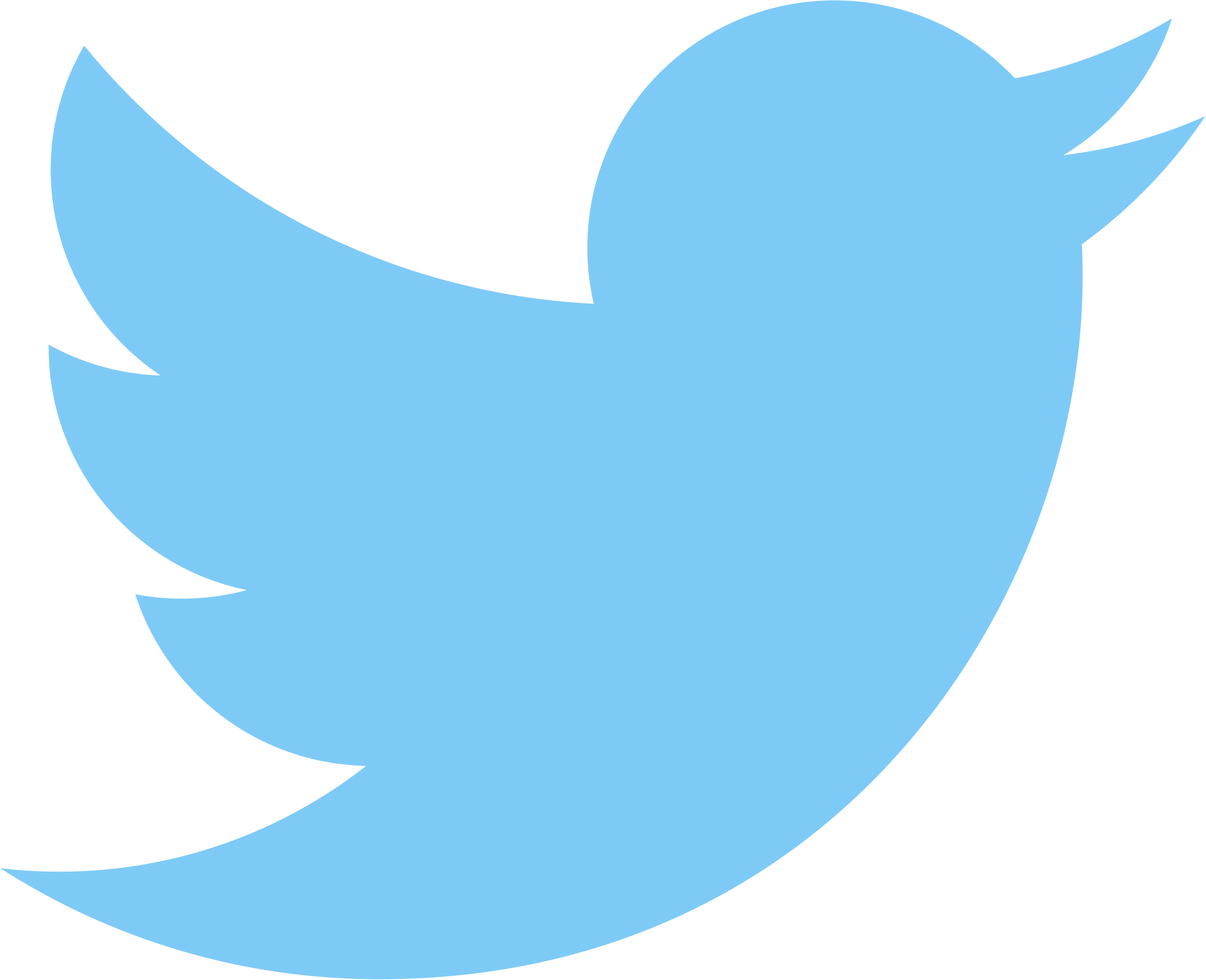 @delbius
Thank you
May 7, 2018